Hole 1: I’ve got the power!
Chloroplast: Converts energy from Photosynthesis
Mitochondria: Gives energy to the cell
Hole 2: Tunnels of love
Cell membrane: Protects the cell, and allows some materials to pass through
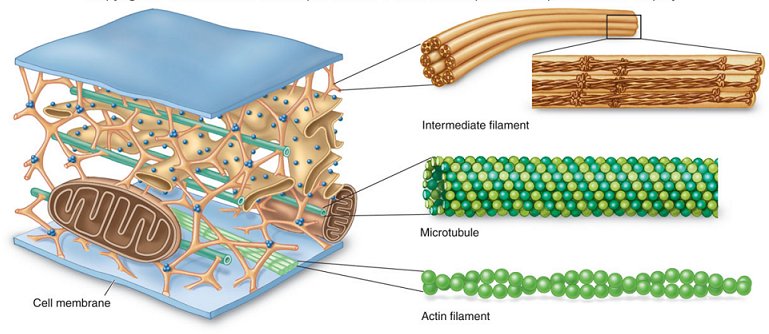 Cytoskeleton: Gives the cell structure and shape